Vesna Stanković
Foreign Language Institute Andreja, Niš, Serbia
THE KEY TO SUCCESSFUL TEACHING
Introduction
The door of knowledge - personalized approach to teaching 
How teaching happens
Language as a tool for describing the world
Bunch of keys
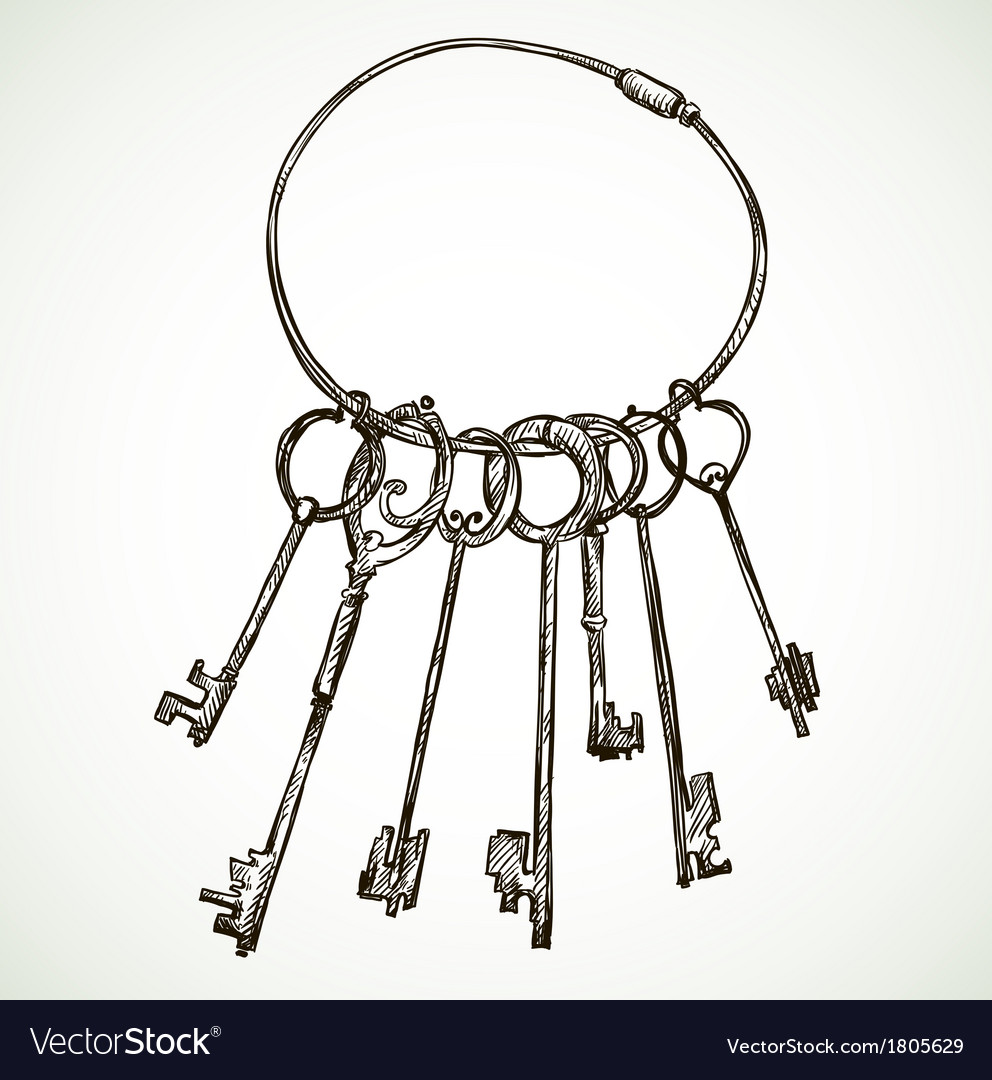 1. Clear concept of the class
To guide the teacher
Tasks – adjusted to interests, generation, involving
Provide a purpose
Stimulate the process of language acquisition
Clear lesson aim
New technologies - an integral part of the learning 
Computers as a necessity in the classroom
More interactive activities
Fun and picturesque visual stimuli 
Less homework, more active paticipation
2. The teacher’s approach
Perfect ballance – authority and friendliness
Direct Approach - repeated exposure to the spoken language - pantomiming, word-picture association, question-answer patterns, dialogues and role playing 
Communicative Approach - meaningful communication 
Getting the feedback activity – the student as a teacher
Giving the feedback – crucial for students
3. My classroom – a safe place
The positive classroom environment
Mutual respect
Clear rules and consistency
Active listening, affirmations, eye contact
Growth of both parties in the process of teaching
Grow as teachers
Stay curious
Be a role model
Refine and re - define yourself constantly
Keep yourself informed 
Love your students
Thank you for your time and patience
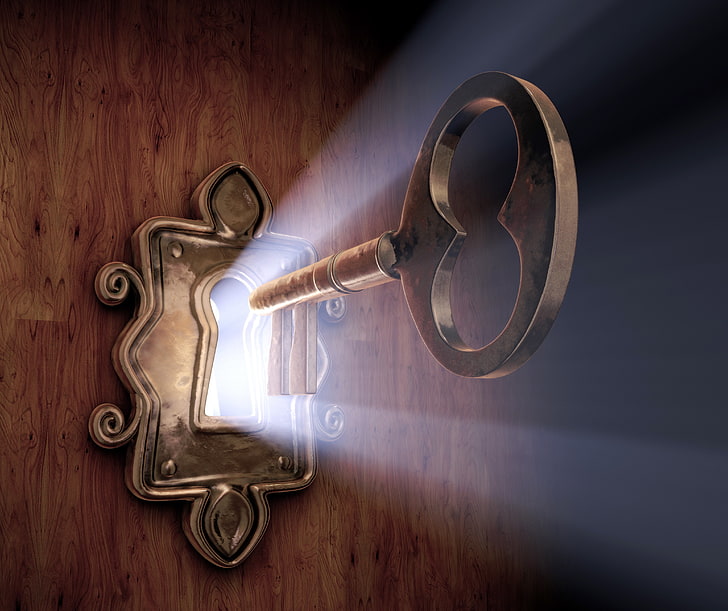